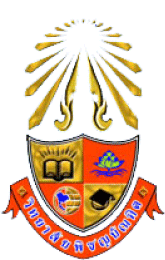 ST201 
สถิติเพื่อการวิจัยทางธุรกิจ
การวางแผนด้านตัวอย่าง
การวางแผนด้านตัวอย่าง
ประชากร (Population) คือ การศึกษาจากข้อมูลจากทุก ๆ หน่วยของประชากรที่เรียกว่า การจัดทำสำมะโน (Census) เหตุการณ์ บุคคล สิ่งของวัตถุต่างๆ หรือสิ่งใดก็ตามต้องการข้อมูลมาศึกษาจากสิ่งเหล่านั้น
ตัวอย่าง (Sample) เป็นหน่วยสมาชิกเพียงบางส่วนมาทำการศึกษา  บางส่วนของประชากรที่เลือกมาศึกษาวิจัย
ความสำคัญของการเลือกตัวอย่าง
ข้อควรพิจารณาที่สำคัญ 3 ประการ 
ข้อจำกัดทางด้านทรัพยากรมนุษย์ (Resource Constraints) 
ความเสียหายจากการตรวจสอบวัดข้อมูล (Destructive Measurement) 
ความถูกต้องแม่นยำ (Accuracy) 
	“วิธีการเลือกตัวอย่างจึงมีความสำคัญมากในการที่จะทำให้ผู้วิจัยได้ตัวอย่างที่ดี ได้ข้อมูลที่ถูกต้องซึ่งควรมีการวางแผนอย่างรอบคอบเพื่อผลในการนำไปวิจัยขั้นต่อไป”............
ประโยชน์ในการศึกษาข้อมูลจากตัวอย่าง
ข้อดี
ทำให้ประหยัดเวลาและค่าใช้จ่ายในการทำวิจัย 
ทำให้ประหยัดบุคลากรในการเก็บรวบรวมข้อมูล และจัดการวิจัยภาคสนาม
ทำให้ได้ข้อมูลที่ถูกต้อง เชื่อถือได้สูง 
ทำให้เกิดประโยชน์คุ้มค่าโดยไม่ต้องสูญเสียทั้งหมด
ข้อเสีย
ทำให้เสียค่าใช้จ่ายและเวลาในการวางแผนการเลือกตัวอย่าง	
ต้องอาศัยบุคลากรที่มีความรู้ 	
อาจเกิดมีข้อผิดพลาดจากตัวอย่าง
คำศัพท์ที่ควรทราบ
หน่วยข้อมูลหรือสมาชิก (Unit of data) คือ บุคคลหรือหน่วยต่างๆซึ่งเป็นข้อมูลพื้นฐานที่จำเป็นในการเก็บรวบรวมข้อมูลเพื่อนำมาวิเคราะห์ในขั้นตอนต่อไป 
ประชากร (Population หรือ Universe) หมายถึง หน่วยข้อมูลทั้งหมดตามที่ได้กำหนดไว้ก่อนการเลือกตัวอย่าง (Sample) 
		1. ประชากรที่มีจำนวนจำกัด (Finite Population) 		
		2. ประชากรที่มีจำนวนไม่จำกัด   (Infinite Population) 
หน่วยของการเลือกตัวอย่าง (Sampling units) คือ หน่วยที่ผู้วิจัยใช้เป็นหลักในการเลือกตัวอย่างซึ่งหน่วยของการสุ่มนี้จะประกอบด้วยข้อมูลหรือสมาชิกหนึ่งหน่วยหรือมากกว่าก็ได้
คำศัพท์ที่ควรทราบ
ขอบเขตในการเลือกตัวอย่างหรือกรอบการสุ่ม (Sampling frame) คือ ขอบเขตองค์ประกอบทั้งหมดของประชากร 
ตัวอย่าง (Sample) เป็นส่วนหนึ่งของประชากรทั้งหมดที่ผู้วิจัยเลือกขึ้นมาเป็นตัวแทนในการวิจัย
ค่าพารามิเตอร์ (Parameter) คือ ค่าที่ใช้อธิบายตัวแปรในประชากร โดยคำนวณจากค่าของประชากร 
ค่าสถิติ (Statistics) คือ ค่าที่ใช้อธิบายตัวแปรในตัวอย่าง 
ความคลาดเคลื่อนในการเลือกตัวอย่าง (Sampling Error) งานวิจัยที่ดีต้องมีความคลาดเคลื่อนต่างๆ น้อยที่สุด จำแนกได้เป็น 2 ประเภท 			-		-ความคลาดเคลื่อนในกระบวนการเลือกตัวอย่าง 
		-ความคลาดเคลื่อนในการนำค่าสถิติมาประมาณค่าพารามิเตอร์
กระบวนการเลือกตัวอย่าง
การกำหนดประชากร
การเลือกหน่วยของตัวอย่าง
การกำหนดกรอบตัวอย่าง
การออกแบบการเลือกตัวอย่าง
การกำหนดขนาดตัวอย่าง
กระบวนการเลือกตัวอย่าง
1.  การกำหนดประชากร
องค์ประกอบสำคัญ 4 ประการ คือ
1. สมาชิกหรือหน่วยข้อมูล (Element)
2. หน่วยของการเลือกตัวอย่าง (Sampling units)
3. ขอบเขตของการเลือก (Extent and Scope of selection)
4. ระยะเวลา (Time)
ตัวอย่างเช่น
ตัวอย่างเช่น
ผู้วิจัยต้องการสำรวจกลุ่มประชากรที่เป็นกลุ่มบริโภคที่ใช้บริการหรือซื้อ
สินค้าจากห้างบิ๊กซี องค์ประกอบของกลุ่มประชากรอาจกำหนดได้ดังนี้

		หน่วยข้อมูล : ผู้ชายหรือผู้หญิงที่เป็นผู้รับผิดชอบซื้อสินค้าใน
			       ครัวเรือน ซึ่งปกติจะซื้อ สินค้าจากห้างบิ๊กซี
		หน่วยของการเลือกตัวอย่าง  : ครัวเรือน
		ขอบเขต	  :  ระยอง
		ระยะเวลา :  มีนาคม-เมษายน 25xx
กระบวนการเลือกตัวอย่าง
1.  การเลือกหน่วยของการเลือกตัวอย่าง (Select a sampling unit) 
2.  การกำหนดกรอบตัวอย่าง (Identify the sampling frame) 
3. การเลือกแบบการเลือกตัวอย่าง (Select a sampling design) 
4. การกำหนดขนาดตัวอย่าง (Select size of sample) 
	-ความคล้ายคลึงกันของหน่วยการเลือกตัวอย่าง 	-อำนาจทดสอบ 
	-ความเชื่อมั่น 				-วิธีวิเคราะห์ข้อมูล 
	-ความแม่นยำ 				-ค่าใช้จ่าย เวลา และ บุคลากร 
5.  การเลือกแบบการเลือกตัวอย่าง (Select a sampling plan) 
6.  การเลือกตัวอย่าง (Select the sample)
การออกแบบการเลือกตัวอย่าง
เป็นวิธีการที่ใช้สำหรับการเลือกตัวอย่างมาทำการศึกษาซึ่งสามารถทำได้หลายวิธี 
วิธีโดยทั่วไปที่นิยมใช้จะแบ่งเป็น 2 ชนิด คือ 
		*การออกแบบการเลือกตัวอย่างโดยใช้ทฤษฎีความน่าจะเป็น
		* การออกแบบการเลือกตัวอย่างโดยไม่ใช้ทฤษฎีความน่าจะเป็น
วิธีการเลือกตัวอย่าง
1.  การเลือกตัวอย่างโดยใช้ทฤษฎีความน่าจะเป็น (Probability sampling)	1.1 การเลือกตัวอย่างแบบง่าย (Simple random sampling (SRS)) เป็นวิธีการสุ่มตัวอย่างที่ทุกหน่วยของประชากรที่ศึกษามีโอกาสได้รับเลือกเท่าๆ กัน 
			*โดยการจับฉลาก 
			*โดยใช้ตารางเลขสุ่ม
วิธีการเลือกตัวอย่าง
1.2 การเลือกตัวอย่างแบบมีระบบ (Systematic sampling หรือ SYS) 
	เป็นวิธีการที่สุ่มตัวอย่างที่สะดวกเหมาะกับประชากรที่มีจำนวนหรือขอบเขตที่แน่นอน 
k = N/n
		k   คือ  อัตราส่วนระหว่างจำนวนของประชากร
		N  คือ  จำนวนประชากร
		n   คือ   จำนวนตัวอย่าง
วิธีการเลือกตัวอย่าง
1.3  การเลือกตัวอย่างแบบแบ่งเป็นพวกหรือการสุ่มตัวอย่างแบบชั้นภูมิ (Stratified Random Sampling) 
โดยการแบ่งประชากรออกเป็นกลุ่มย่อย หรือ ชั้นภูมิ ตามลักษณะที่เด่นชัด 
ประชากรที่ถูกแบ่งในกลุ่มเดียวกันจะต้องมีลักษณะคล้ายคลึงกันมากที่สุด (Homogenous) และประชากรแต่ละกลุ่มหรือต่างกลุ่มกันจะต้องมีความแตกต่างระหว่างกันมากที่สุด
การจัดแบ่งประชากรออกเป็นในกลุ่มอาจแบ่งตามรายได้ สถานภาพ  อายุ  เพศ  อาชีพ  ตำแหน่ง และขนาดครอบครัว
วิธีการเลือกตัวอย่าง
1.4  การเลือกตัวอย่างแบบแบ่งกลุ่ม (Cluster sampling) 
เป็นการแบ่งประชากรออกเป็นกลุ่มๆ ตามพื้นที่ เขต อำเภอ หมู่บ้าน จังหวัด ฯลฯ 
ภายในกลุ่มจะมีคุณลักษณะของประชากรทุกลักษณะแตกต่างกันมาก และสมาชิกแต่ละกลุ่มจะมีความคล้ายคลึงกัน 
ขั้นตอนของการเลือกตัวอย่างแบบแบ่งกลุ่ม  มีดังนี้
ประชากรจะถูกแบ่งแยกออกเป็นกลุ่มๆ 
นักวิจัยเลือกเขตขึ้นมาศึกษา
วิธีการเลือกตัวอย่าง
1.5  การเลือกตัวอย่างตามพื้นที่ (Area Sampling) 
ในงานวิจัยบางครั้งรายชื่อประชากรไม่สามารถหาได้ หรือต้องเสียค่าใช้จ่ายสูงเกินไป หรือถึงแม้หาได้ก็ไม่ทันสมัย
การสุ่มตัวอย่างตามพื้นที่ช่วยแก้ปัญหาในกรณีมีแผนที่ของเมือง (City Maps)
การได้ข้อมูลที่ถูกต้องทำได้ 2 ลักษณะ  
		1.   การสุ่มตัวอย่างตามพื้นที่แบบขั้นตอนเดียว  (One-Stage Area Sampling) 
		2.   การสุ่มตัวอย่างตามพื้นที่แบบหลายขั้นตอน  (Multi-Stage Area Sampling)
วิธีการเลือกตัวอย่าง
2. การเลือกตัวอย่างโดยไม่ใช้ทฤษฎีความน่าจะเป็น
2.1  การเลือกตัวอย่างโดยใช้ความสะดวก (Convenience Sampling) 
เลือกตัวอย่างตามความสะดวก
การเลือกตัวอย่างแบบนี้บางครั้งเรียกว่า การเลือกตัวอย่างโดยบังเอิญ (Accidental Selection) 
ข้อดี ไม่ซับซ้อนหรือเสียค่าใช้จ่ายมากนัก 
ข้อจำกัด  ได้แก่ การเลือกตัวอย่างที่ใกล้ชิดหรือคุ้นเคยกับผู้วิจัย ทำให้ข้อมูลอาจเกิดจากความโน้มเอียงและอคติได้
วิธีการเลือกตัวอย่าง
2.2  การเลือกตัวอย่างโดยใช้วิจารณญาณ (Judgement Sampling) เป็นการเลือกตัวอย่างที่เจาะจงเพื่อให้เหมาะสมกับปัญหาการวิจัยนั้นๆ 
2.3  การเลือกตัวอย่างโดยกำหนดโควตา (Quota sampling หรือ Quota Selection) เป็นการกำหนดสัดส่วนของกลุ่มตัวอย่างที่มีความแตกต่างกันไว้ล่วงหน้า 
2.4  การเลือกตัวอย่างแบบก้อนหิมะ (Snowball sampling) ลักษณะของการเลือกตัวอย่างแบบนี้จะคล้ายๆ กับการเขียนและส่งจดหมายลูกโซ่
ตารางที่ 3 การเปรียบเทียบ ชนิดของแบบการเลือกตัวอย่างตามเกณฑ์ในการพิจารณา
ตารางที่ 2 ข้อดีข้อเสียของการเลือกตัวอย่างโดยไม่ใช้ทฤษฎีความน่าจะเป็น
การกำหนดขนาดของตัวอย่าง  (Sample size)
ปัจจัยที่สำคัญ 2 ประการคือ
ระดับความถูกต้องหรือความเที่ยงตรงที่ต้องการในการตัดสินใจหรือการนำข้อมูลไปใช้
ค่าใช้จ่ายในการเลือกตัวอย่าง
การเลือกกลุ่มตัวอย่าง
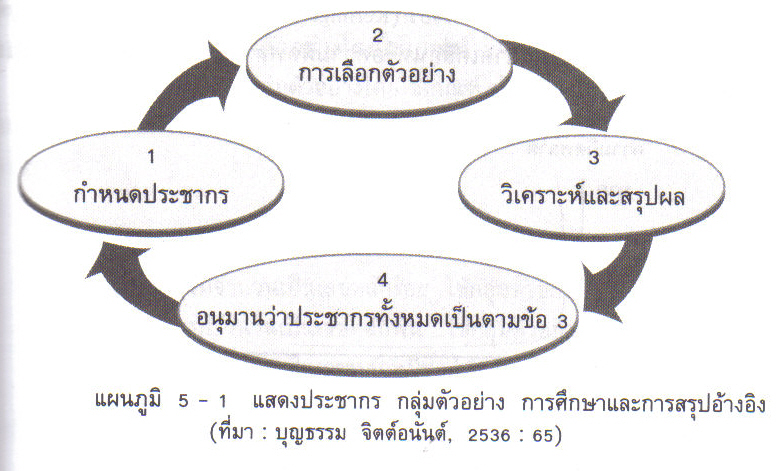 การเลือกกลุ่มตัวอย่าง
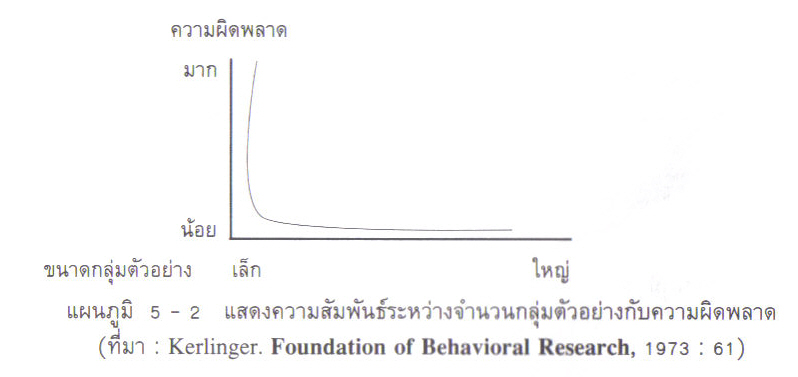 การเลือกกลุ่มตัวอย่าง
ไม่รู้จำนวนประชากรทั้งหมด
รู้จำนวนประชากรทั้งหมด
กรณีไม่ทราบจำนวนประชากรแน่นอน
การกำหนดขนาดตัวอย่างด้วยการคำนวณจากสูตร
1.  กรณีที่ข้อมูลต้องการศึกษาเป็นข้อมูลต่อเนื่อง
กรณีไม่ทราบจำนวนประชากร


n  คือ ขนาดของกลุ่มตัวอย่างที่เหมาะสม
z  คือ ค่าคะแนน z เทียบจากตาราง ณ ระดับความเชื่อมั่นที่ต้องการ
s คือ ค่าความเบี่ยงเบนมาตรฐานของกลุ่มตัวอย่างนำร่อง (Pilot sample)
d คือ ผลต่างระหว่างค่าเฉลี่ยของประชากรกับค่าเฉลี่ยของกลุ่มตัวอย่างที่ยอมรับ
		ได้
n = (zs/d)2
การหากลุ่มตัวอย่างด้วยวิธีของ Taro Yamane
ไม่รู้จำนวนประชากรแน่นอน ให้ใช้สูตร
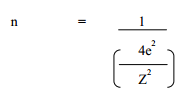 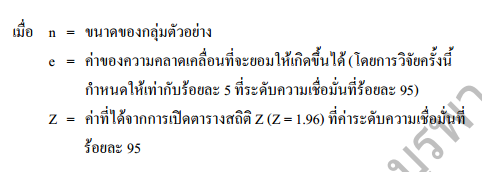 การหากลุ่มตัวอย่างด้วยวิธีของ Taro Yamane
ไม่รู้จำนวนประชากรแน่นอน ให้ใช้สูตร
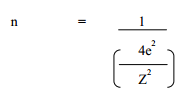 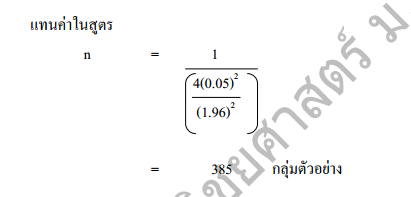 การกำหนดขนาดตัวอย่างด้วยการคำนวณจากสูตร
2. กรณีที่ข้อมูลที่ต้องการศึกษาเป็นข้อมูลจำนวนเต็ม
กรณีไม่ทราบจำนวนประชากร



	n, z, d  คือ  นิยามของค่าต่างๆ ตามสูตรที่กล่าวมาแล้วข้างต้น
	p% และ q% คือ  ร้อยละหรือสัดส่วนของกลุ่มตัวอย่างนำร่องที่เป็นไป  ตามลักษณะที่กำหนดศึกษา
n  =  p% x q% (z/d)2
ตัวอย่าง
โจทย์ ในการลงคะแนนเสียงเลือกตั้งทั่วไปของอำเภอหนึ่ง จากกลุ่มตัวอย่างนำร่อง 30 คน ทราบว่ามีผู้ชายไปใช้สิทธิ์ 18 คน ผู้หญิงไปใช้สิทธิ์ 12 คน โดยกำหนดค่าความเชื่อมั่นเท่ากับร้อยละ 95 และค่าความแตกต่างในสัดส่วนระหว่างผู้หญิงกับผู้ชายที่ยอมรับได้เท่ากับร้อยละ 10 อยากทราบว่าจำนวนไปใช้สิทธิ์จำแนกตามเพศจะต่างกันจริงหรือไม่ ต้องการศึกษาจากกลุ่มตัวอย่างขนาดเท่าไร
วิธีทำ 			p(ชาย) เท่ากับ 18/30  =  0.60
				q(หญิง) เท่ากับ 12/30 =  0.40
				z  ณ ระดับความเชื่อมั่นร้อยละ 95  =  1.96
				d  (กรณีนี้ กำหนดเป็นสัดส่วนตาม p และ q) =  0.1
				n  =  (0.60) (0.40) (1.96/0.1)2 =  92.20

Answer ผู้ศึกษาอาจกำหนดขนาดตัวอย่างที่อย่างน้อย 93  ตัวอย่าง
การกำหนดขนาดตัวอย่างด้วยการคำนวณจากสูตร
2. กรณีที่ข้อมูลที่ต้องการศึกษาเป็นข้อมูลจำนวนเต็ม
กรณีที่ทราบจำนวนประชากร

n  =  Nz2 (p)(q)/Nd2+z2(p)(q)

ตัวอย่าง  จากกรณีเดียวกันกับการลงคะแนนเสียงเลือกตั้งดังกล่าวข้างต้น ถ้าทราบประชากรว่ามีผู้ไปลงคะแนนทั้งหมด 3600 คน ถ้าต้องการทราบว่าสัดส่วนของหญิงกับชายที่ไปใช้สิทธิ์แตกต่างกันจริงหรือไม่ ต้องใช้ขนาดกลุ่มตัวอย่างเท่าไร
			N	=	3600(1.96)2 (.60) (.40)
				        3600(.10)2  + (1.96)2  (.60) (.40)
				=	384.16
	ขนาดของกลุ่มตัวอย่างที่เหมาะสมสำหรับกรณี คืออย่างน้อย 385 คน
ข้อผิดพลาดจากการเลือกตัวอย่าง
1. การเลือกตัวอย่างผิดพลาด ซึ่งเกิดจาก
		-การกำหนดประชากรผิด		
		-การกำหนดคุณสมบัติของตัวอย่างไม่ถูกต้อง	
		-ควบคุมการสุ่มไม่ได้ ได้ตัวอย่างที่ไม่ตรงกับที่ต้องการ 
		-พนักงานเก็บข้อมูลขาดความระมัดระวังที่เลือกตัวอย่างให้ถูกต้อง วิธีแก้ไข  :  โดยการขยายขนาดของตัวอย่างให้ใหญ่ขึ้นผู้รับอาจจะลืมจึงไม่ได้ให้ความร่วมมือตอบแบบสอบถามไปให้
ข้อผิดพลาดจากการเลือกตัวอย่าง
2. ตัวอย่างให้ข้อมูลที่ผิดพลาด (Response Errors) กรณีได้รับข้อมูลกลับคืนมาแต่ข้อมูลที่ได้มาไม่ถูกต้องซึ่งอาจเกิดจาก
		-การรวบรวมข้อมูลหรือข่าวสารไม่ถูกต้อง (Inaccuracy)
		-ความผิดพลาดในการสื่อความหมาย    (Ambiguity) 
	วิธีแก้ไข 
ต้องพยายามสร้างบรรยากาศในการสื่อสารกับตัวอย่าง/ผู้ตอบให้เป็นกันเองมากที่สุด
ปฐมนิเทศผู้เก็บรวบรวมข้อมูลให้เข้าใจวัตถุประสงค์และเนื้อหาของแบบสอบถามแต่ละข้ออย่างถูกต้องและชัดเจน
ทำการทดสอบก่อน(Pre-Test)
การกำหนดขนาดกลุ่มตัวอย่างด้วยการเปรียบเทียบจากตารางสำเร็จรูป
ตารางกำหนดขนาดของกลุ่มตัวอย่างโดย Robert V. Krejcie และ Earyle W. Morgan (1970 : 608-609 )
การกําหนดขนาดกลุ่มตัวอย่างตามตารางของเครจซี่และมอร์แกน 
		-หาก ประชากรจํานวน 1,163 คน  ดูได้จากประชากรจํานวน 1,200 คน ได้ขนาดกลุ่มตัวอย่างจํานวนอย่างน้อย 291 คน  
		-หากประชากรจํานวนเท่ากับหรือเกิน  100,000 คน  ดูได้จากประชากรจํานวน 100,000 คน ได้ขนาดกลุ่มตัวอย่างจํานวนอย่างน้อย 384 คน
รู้จำนวนประชากรทั้งหมด
ใช้ตาราง Krejcie & Morgan
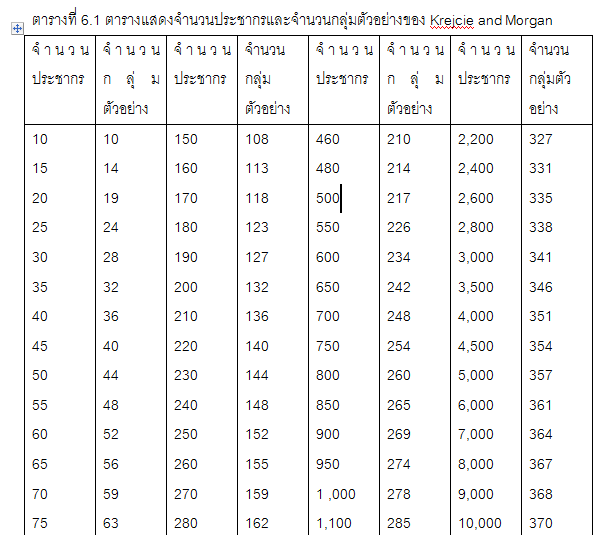 รู้จำนวนประชากรทั้งหมด
ใช้ตาราง Krejcie & Morgan
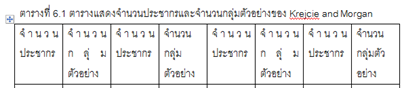 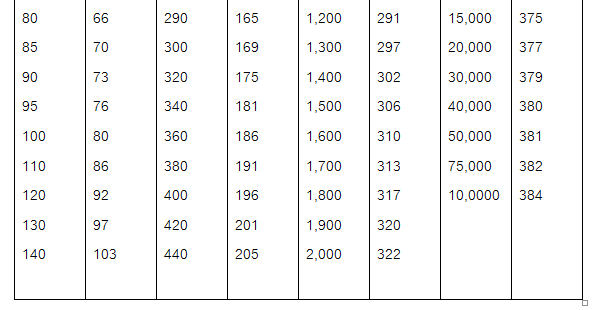 การหากลุ่มตัวอย่างด้วยวิธีของ Taro Yamane
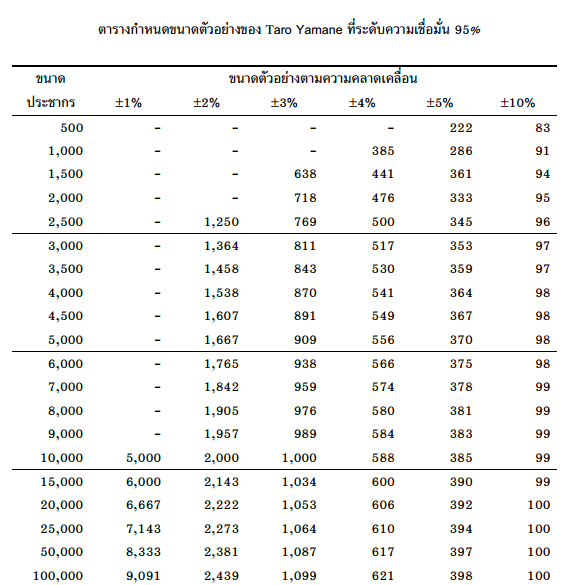 รู้จำนวนประชากรทั้งหมด
ถ้าไม่ตรงก็ให้เทียบบัญญัติไตรยางค์
รู้จำนวนประชากรทั้งหมด
ใช้เกณฑ์
ประชากรมีจำนวนเป็นหลักร้อย  ใช้กลุ่มตัวอย่าง  15 – 30 %
ประชากรมีจำนวนเป็นเลขหลักพัน    ใช้กลุ่มตัวอย่าง   10 – 15 %
ประชากรมีจำนวนเป็นเลขหลักหมื่น   ใช้กลุ่มตัวอย่าง    5 – 10 %
การกำหนดขนาดตัวอย่างด้วยการคำนวณจากสูตร
1.  กรณีที่ข้อมูลต้องการศึกษาเป็นข้อมูลต่อเนื่อง
กรณีที่ทราบจำนวนประชากร
n  =  Nz2s2/Nd2+z2s2
การกำหนดขนาดตัวอย่างด้วยการคำนวณจากสูตร
n  คือ ขนาดของกลุ่มตัวอย่างที่เหมาะสม
z  คือ ค่าคะแนน z เทียบจากตาราง ณ ระดับความเชื่อมั่นที่ต้องการ
s คือ ค่าความเบี่ยงเบนมาตรฐานของกลุ่มตัวอย่างนำร่อง (Pilot sample)
d คือ ผลต่างระหว่างค่าเฉลี่ยของประชากรกับค่าเฉลี่ยของกลุ่มตัวอย่างที่ยอมรับได้
N คือจำนวนประชากรที่ทราบ
ตัวอย่าง
โจทย์ ในการศึกษาค่าใช้จ่ายของนักท่องเที่ยวชาวต่างประเทศต่อคนต่อวัน ในแหล่ง
ท่องเที่ยวแห่งหนึ่งได้ค่าเบี่ยงเบนมาตรฐานของกลุ่มตัวอย่างนำร่อง (s) เท่ากับ 30
บาท และผลต่างระหว่างค่าเฉลี่ยของประชากรกับกลุ่มตัวอย่าง (d) เท่ากับ 5 ที่
ระดับความเชื่อมั่นร้อยละ 95 จำเป็นต้องใช้กลุ่มตัวอย่างขนาดที่เหมาะสมเท่าไร
ถ้าทราบว่ามีประชากรทั้งหมดเท่ากับ 1500 คน ขนาดตัวอย่างที่เหมาะสมควรเป็นเท่าไร
วิธีทำ	 n  =  1500 (1.96)2 (30)2 / 1500 (5)2 +(1.96)2 (30)2
		     =  126
Answer   ขนาดของกลุ่มตัวอย่างที่เหมาะสมคือ 126  ผู้ศึกษาอาจกำหนดขนาดตัวอย่างที่อย่างน้อย 126  ตัวอย่าง
โจทย์ในชั้นเรียน
ให้นักศึกษากำหนดกลุ่มตัวอย่างจากทฤษฎีที่ได้ศึกษามา โดยให้ใช้หัวข้อการวิจัยที่ต่อเนื่องจากบทก่อนหน้านี้
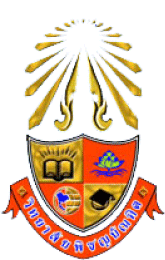 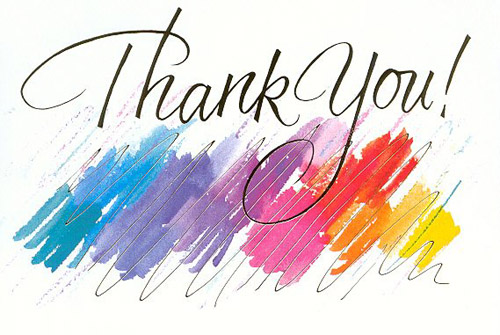